Convolutional neural network based Alzheimer’s diseaseclassification from magnetic resonance brain images
RachnaJain   NikitaJainaAkshayAggarwal    D. JudeHemanth
Computer Science and Engineering, Bharati Vidyapeeth’s College of Engineering, New Delhi, IndiabDepartment of ECE, Karunya University, Coimbatore, India
Overview
Introduction
Methods
Results 
Future Extension
Alzheimer
Dementia
(a decline in memory or other thinking skills)
ALZHEIMER
(AD)
No Cure
60%~80%
Late Stage: lost ordinary activities
20%
Cognitively normal
(CN)
Mild cognitive impairment
(MCI)
Other
[Speaker Notes: Alzheimer’s disease (AD) is the most common form of dementia. Dementia is a general term that describes a set of symptoms associated with a decline in memory or other thinking skills severe enough to reduce a person's ability to perform ordinary activities.
MCI : also known as mild cognitive impairment, memory loss is mild]
Problems and solution
No Cure
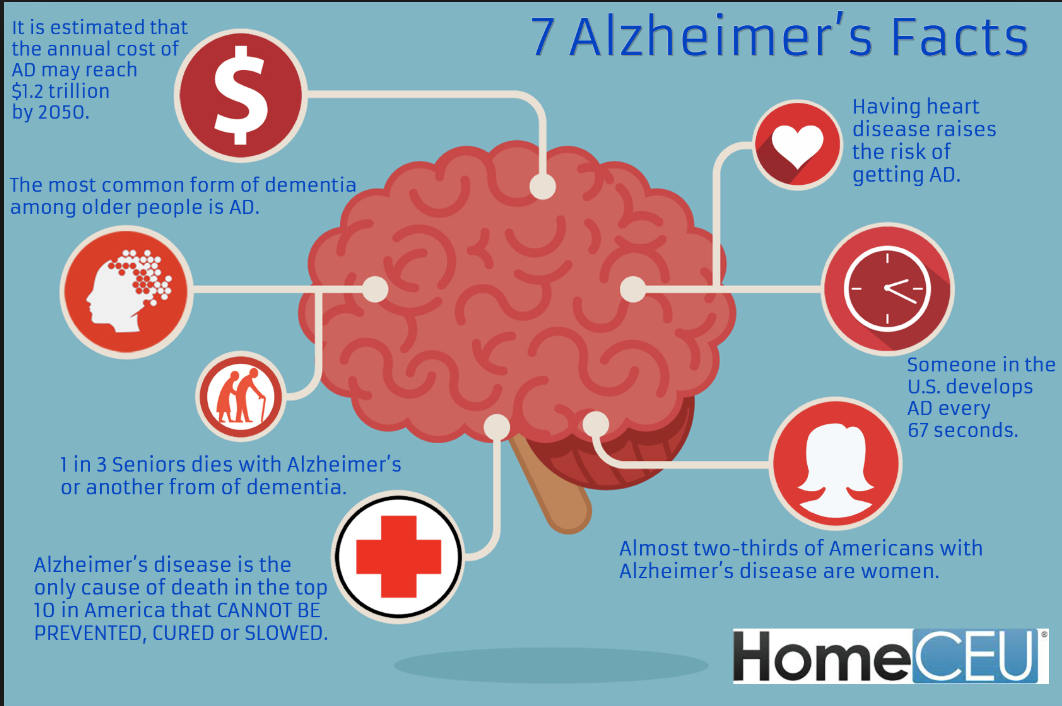 Early diagnosis
Needed!
Various medical tests
Exhausting to manually compare and analyze data
CNNs: have performed well in medical field for tasks such as visual object recognition, detection and segmentation.
Current solution
Limitations for current CNN solution
Limitations:

huge amount of annotated data
huge amount of computational resources
careful and tedious tuning of hyper-parameters, optimal tuning
Improvement:
Transfer learning
Mush less time (few hours than weeks)
[Speaker Notes: Proper training of deep neural networks requires huge amount of annotated data, which can be a problem especially for medical imaging field
Training of such architectures requires huge amount of computational resources.
Deep learning requires careful and tedious tuning of hyper-parameters, optimal tuning, which otherwise can lead to overfitting/underfitting, resulting in overall poor performance]
New approach
Transfer learning :is a machine learning method where a model developed for a task is reused as the starting point for a model on a second task.
Training a CNN takes weeks VS pretrained CNN takes much lesser time, typically few hours.
In this paper, VGG16 is taken as the base model for applying transfer learning.
VGG16 is a 16-layer network built by Oxfords Visual Geometry Group (VGG). It participated in the ImageNet competition in ILSVRC 2014. It is one of the first architectures to explore network depth by pushing to 16 layers and using small (3 × 3) convolution filters.
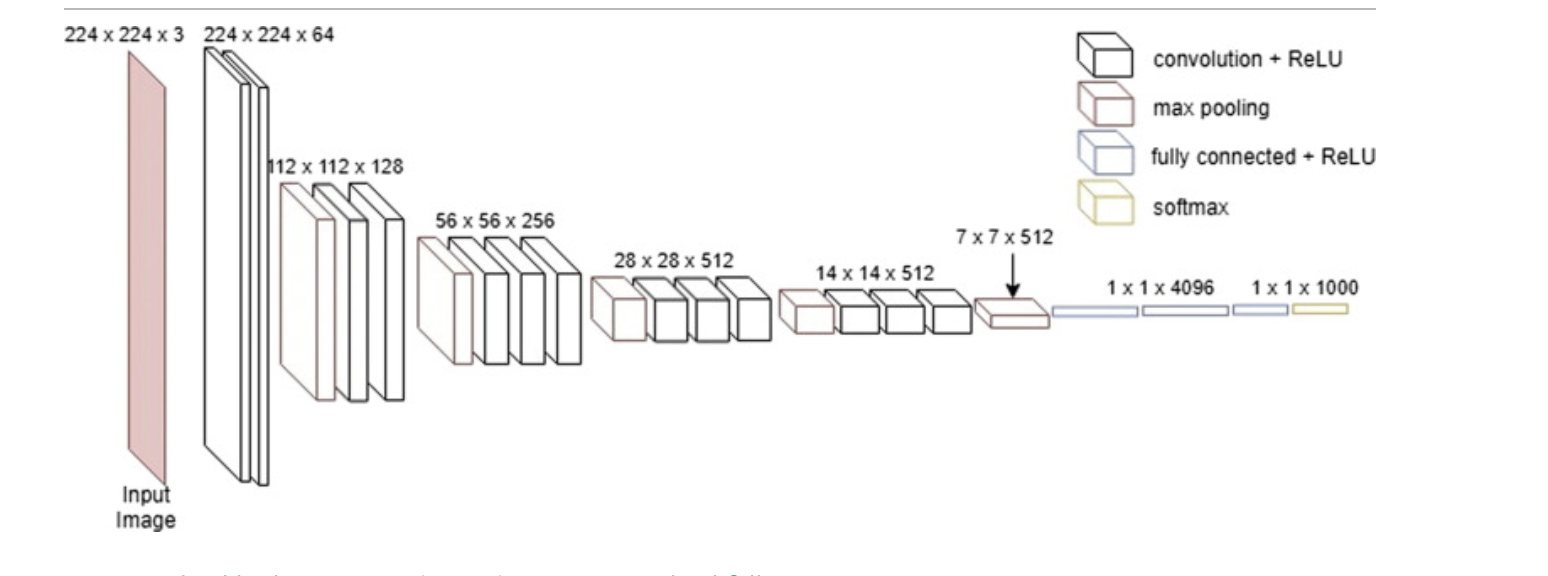 [Speaker Notes: In practice nowadays, very few people train an entire CNN from scratch (with random initialization), because it is relatively rare to have a dataset of sufficient size.]
Methodology
Building components of CNN
Data collection
Alzheimer classification mathematical model – PFSECTL
Selecting most informative MRI slices based on entropy
Creating training and test sets
Classification using transfer learning
Building components of CNN
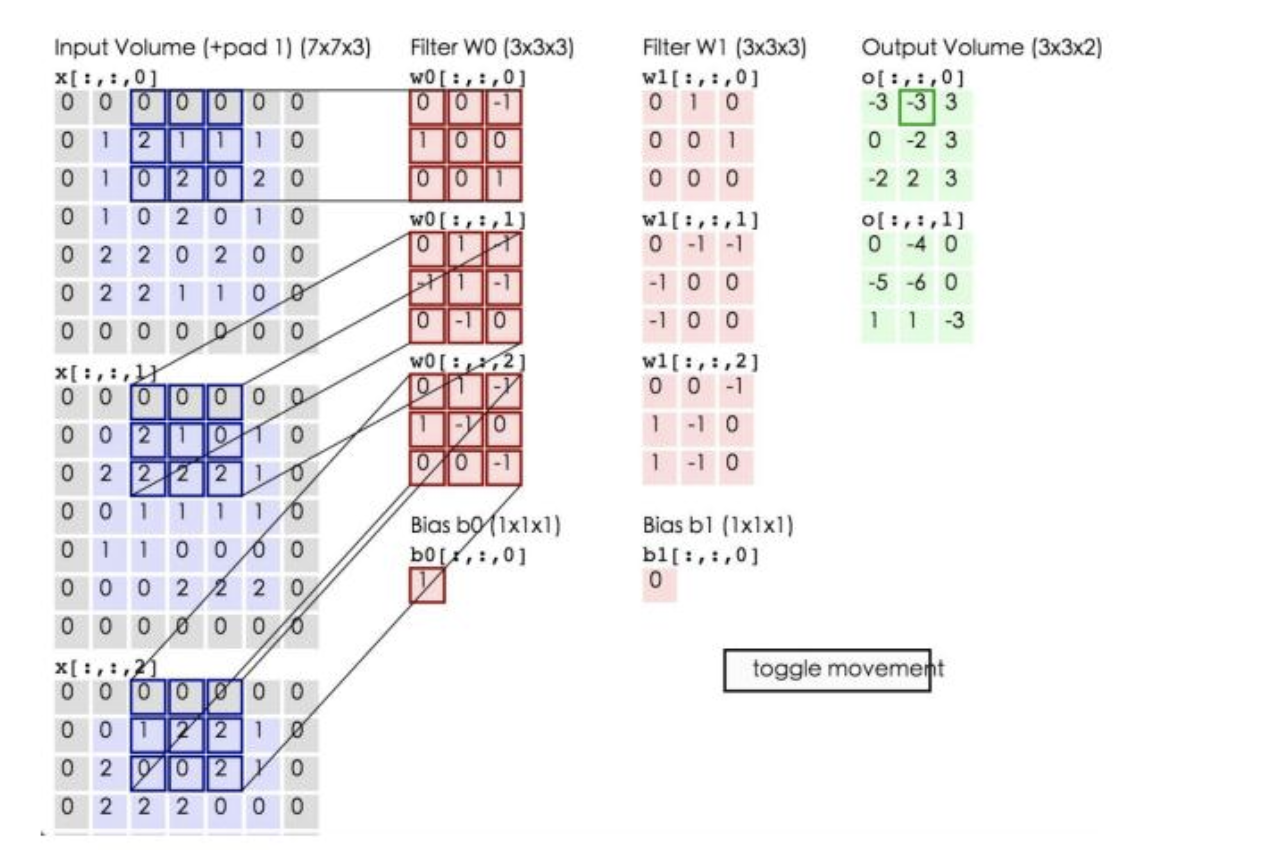 Convolutional layer is the core building block of a CNN
2+（-2+1-2）+（1-2-2） + 1= 2 - 3 - 3 + 1 = -3）
max-pooling
Max-pooling is an aggregation operation that extracts the maximum value
Main reason is to reduce the size 
average POOLING
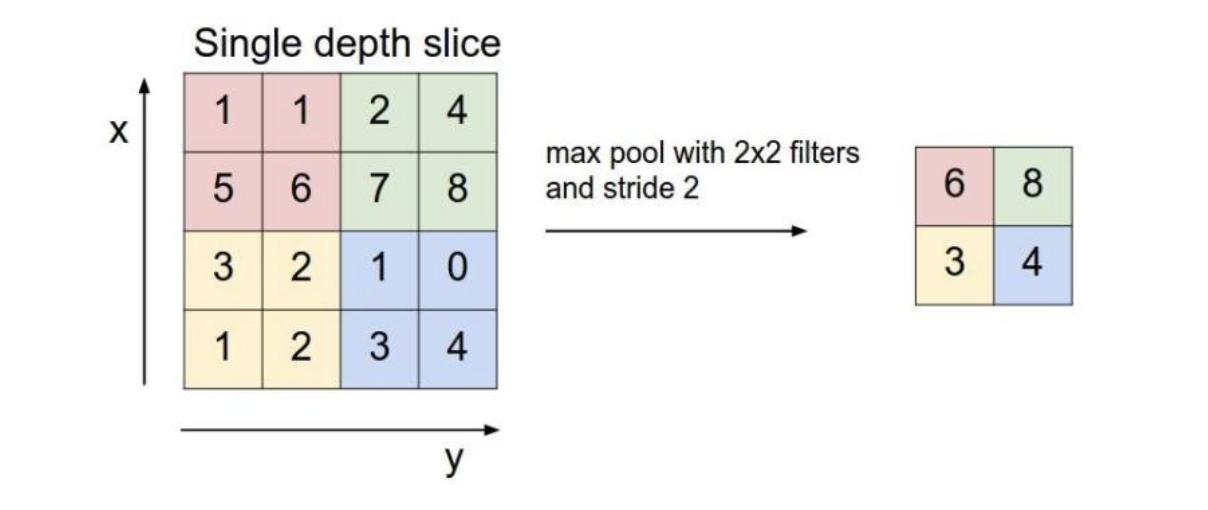 Dropout regulaRization
dropping out neurons (both hidden and visible) in a neural network randomly. 
mainly tackle the problem of overfitting in neural networks.
Non-linearity layers
are also called activation functions : Rectified linear unit (ReLU)
ReLU converges six times faster than tanh and sigmoid activation functions
it converts all negative inputs to zero and the neuron does not get activated. This makes it very computational efficient as few neurons are activated per time
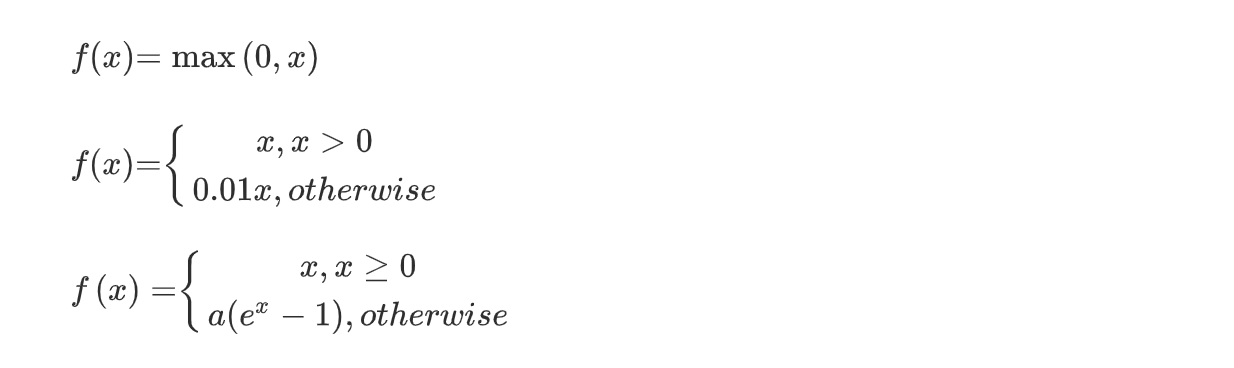 Fully-connected layers
Neurons in a fully connected layer have full connections to all activations in the previous layer
Fully-connected layers are usually appended after a combination of convolution, max-pooling and dropout layers in CNN
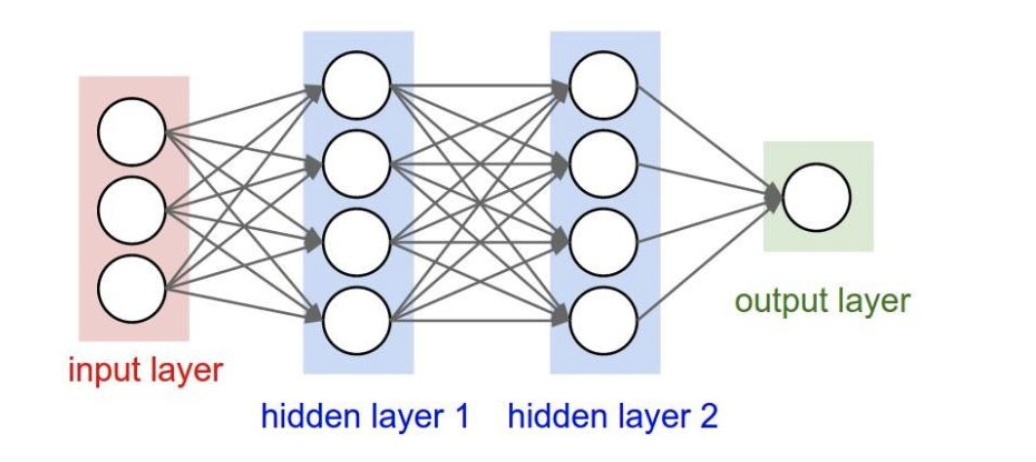 Data collection
Data used was obtained from the Alzheimer’s Disease Neuroimaging Initiative (ADNI). The ADNI was launched in 2003 as a public-private partnership, led by Principal Investigator Michael W. Weiner, MD.
T1-weighted sMRI data of 150 subjects: 50 AD; 50 CN; 50 MCI was selected for the classification task.
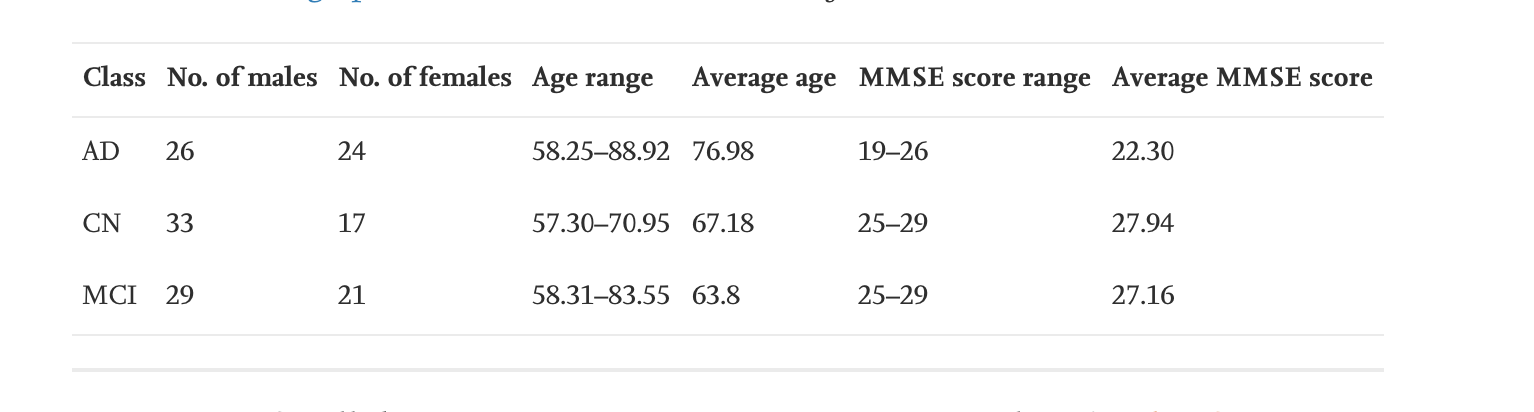 Data pre-processing using FreeSurfer
FreeSurfer image analysis suite, which is documented and freely available for download online
To remove unnecessary details of brain MR images that might cause poor training of our classification model, cortical reconstruction and volumetric segmentation.
There are five processes.
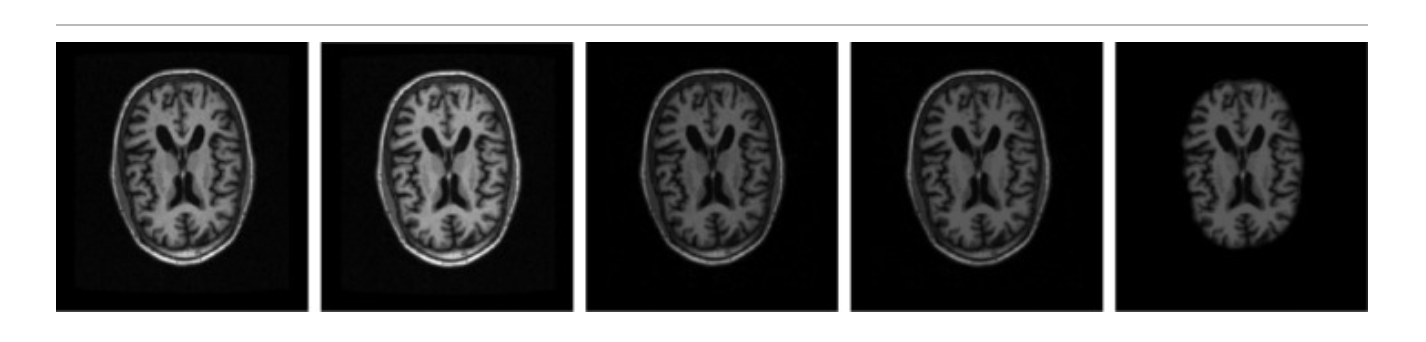 Data pre-processing using FreeSurfer
Motion Correction and conform: When there are multiple sources of volume, this process will correct for minor motions between them and will average them together.
Let inVol1 inVol2…inVoln be the different input volumes of Image I, then after motion correction the new output Volume received will be outVolI=inVol(I)1+inVol(I)2⋯inVolIn/n
Non-Uniform intensity normalization (NU): Also called N3, corrects MR data by removing non-uniformity in intensity of the image.
Talairach transform computation: Initially the pixel coordinate are converted to Talairach coordinates using the following equations
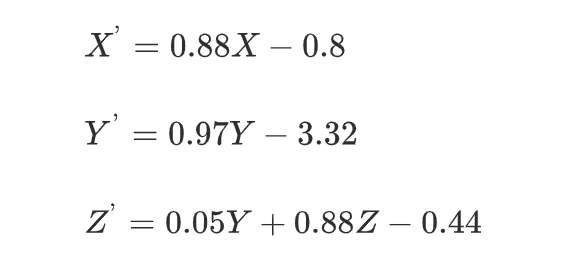 Data pre-processing using FreeSurfer
Intensity normalization: This steps corrects for fluctuations in intensity. It scales intensities for all voxels such that mean intensity of white matter is 110.
White matter pathways play an important role in the human brain by connecting spatially separated areas of the CNS and enabling rapid and efficient information exchange.
Skull stripping: This step removes the skull from the normalized image.
Selecting most informative MRI slices based on entropy
2D images:
256 slices of 256*256
Top 32 slices of 2D images
3D image:
256*256*256
Entropy
Pre-processing
Classification using transfer learning
VGG16 pretrained on ImageNet dataset is taken as base model
Fully-connected layers from the base model are
new fully-connected layers are added at the end of base model in which first layer consists of 256 neurons, second layer is the dropout layer with dropout ratio 0.5 which means half of the neurons will output 0 at any instance.
Classification using transfer learning
Creating training and test sets
Balanced dataset of 4800 images is shuffled and split into training and test set with split ratio 80:20.
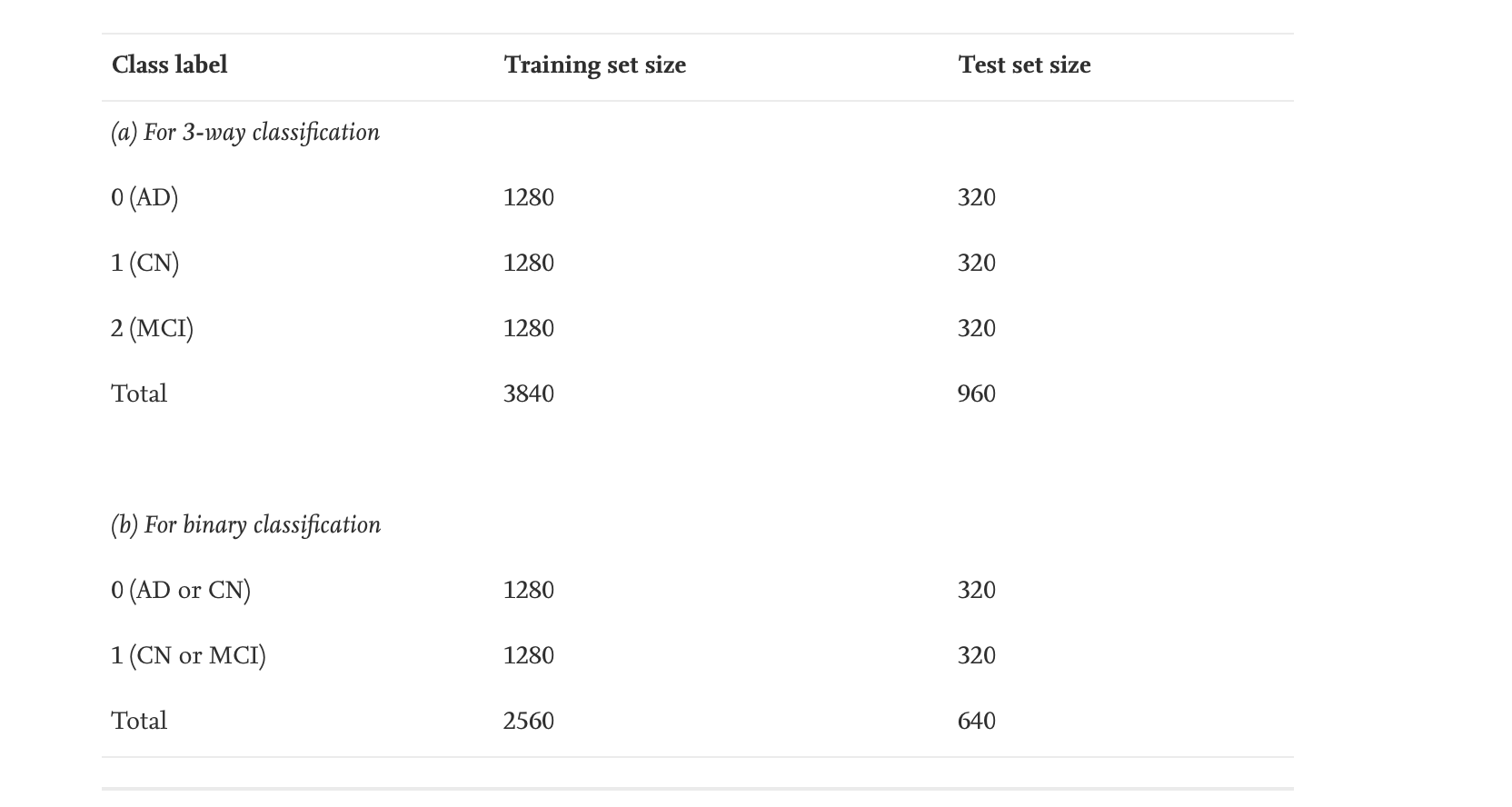 REsults
Resulting accuracy for test (validation) set came out to be 95.73%
Accuracy of 99.14%, 99.30% and 99.22% for AD vs CN, AD vs MCI and MCI vs CN classifications respectively.
results
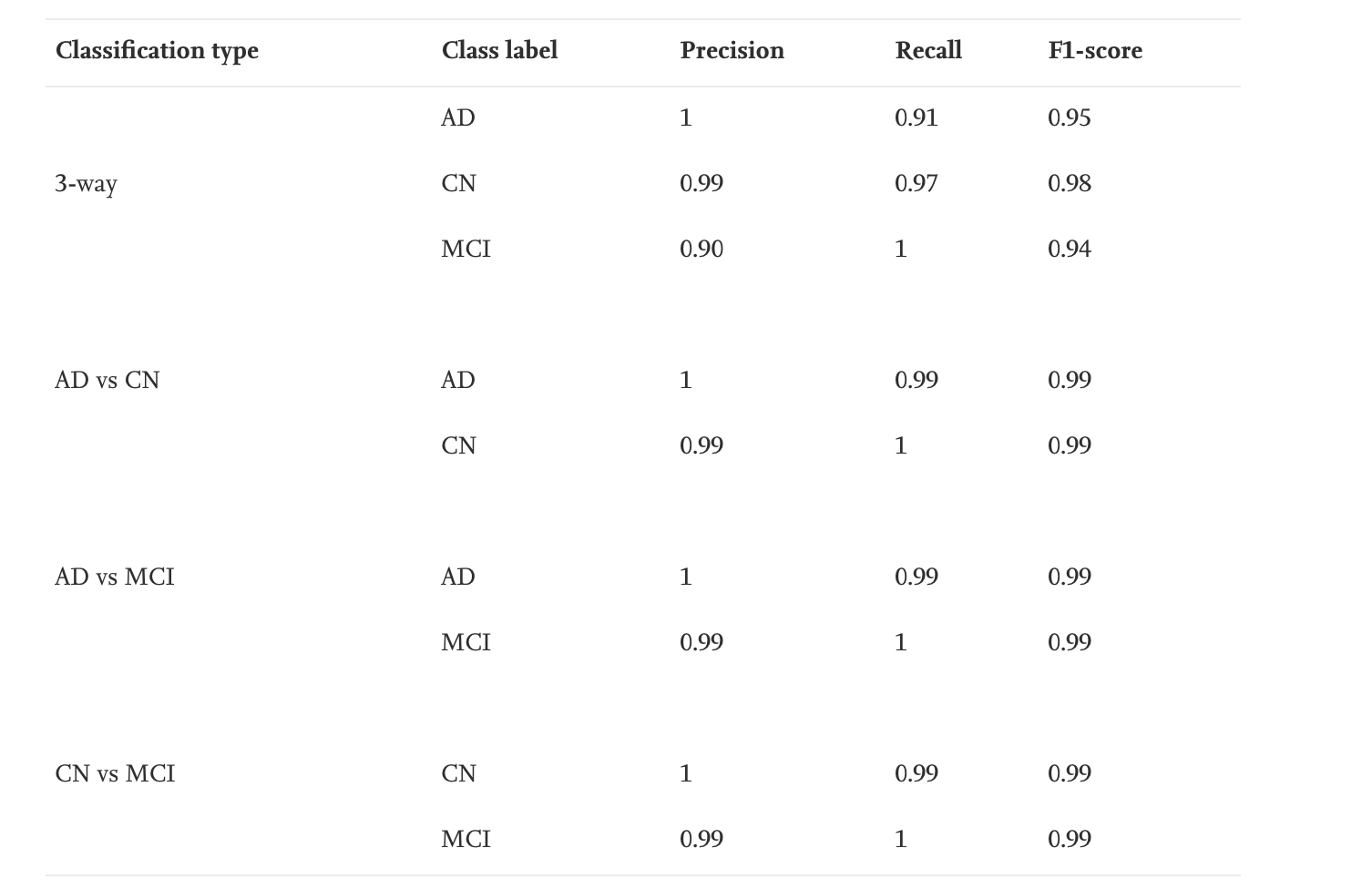 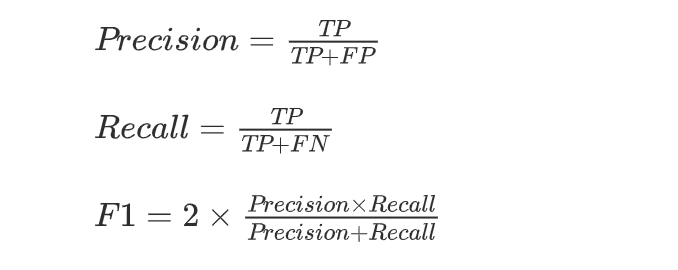 [Speaker Notes: false negative indicates that a condition does not hold, while in fact it does      a woman is not pregnant whereas she is actually pregnant
Fp  indicates a given condition exists, when it does not]
results
results
results
results
FUTURE PROSPECTIVES
One should try other neural networks such as Inception Network, Residual Network and more recent state-of-the-art networks as base model for building the classifier. 
One should also try to achieve similar or better results by skipping preprocessing steps such as skull striping, intensity normalization.